Бюллетень
об исполнении
консолидированного бюджета
Миорского района
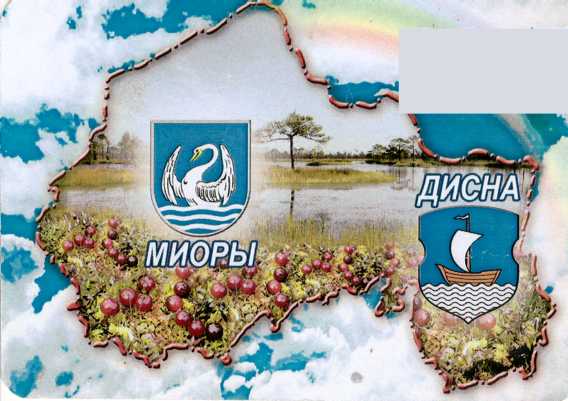 За 9 месяцев
2020 года
Состав местных бюджетов Миорского района
Структура собственных доходов консолидированного бюджета Миорского района в разрезе бюджетов за 9 месяцев 2020 года
процент
Структура собственных доходов бюджета Миорского районаза 9 месяцев 2020 года
Состав доходов местных бюджетов Миорского района
проценты
Консолидированный бюджет района за 9 месяцев 2020 года исполнен по доходам в сумме 25277,7 тыс. рублей, по расходам – 26071,9 тыс. рублей, с превышением расходов над доходами (дефицит) в сумме 794,2 тыс. рублей. 
        Поступления по собственным доходам местных бюджетов Миорского района составили 11381,3 тыс. рублей или 103,19 процента к плану 9 месяцев. Налоговые доходы поступили в сумме 10162,9 тыс. рублей, неналоговые доходы –  1218,4 тыс. рублей.
       Безвозмездные поступления из республиканского и областного бюджетов в структуре доходов бюджета района составили 55,0 процента или 13896,4 тыс. рублей, в том числе дотация – 54,5 процента или 13787,3 тыс. рублей, иные межбюджетные трансферты – 0,25 процента или 62,2 тыс. рублей, субвенции 0,19 процента или 46,8 тыс. рублей.
       Расходы консолидированного бюджета района за 9 месяцев 2020 года профинансированы в сумме 26071,8 тыс. рублей или 98,3 процента к плану 9 месяцев. В объеме расходов бюджета района средства, предусмотренные на  текущие расходы, составляют  25521,7 тыс. рублей или 97,9 процента всех расходов, из них расходы на выплату заработной платы с начислениями на нее, трансфертов населению, расчеты за лекарственные средства, продукты питания, коммунальные услуги, субсидирование жилищно – коммунальных услуг населению, расчеты за топливо, отпускаемое населению,  обслуживание долга – 23707,1 тыс. рублей или 90,9 процента. Расходы капитального характера профинансированы в сумме 550,1 тыс. рублей или 2,1 процента всех расходов.
Увековечивание погибших при защите Отечества и сохранение памяти о жертвах войн 
    10,0 тыс. руб.
Охрана окружающей среды            136,0 тыс. руб.
Развитие физической культуры и спорта 464,3 тыс. руб.
Строительство жилья
46,1 тыс. руб.
Образование и молодежная политика 
10841,7 тыс. руб.
Комфортное жилье и благоприятная среда 
1413,3 тыс. руб.
Государственные программы    
23293,9 тыс. рублей (88,7 % расходов бюджета)
развитие транспортного комплекса Республики Беларусь 1,7 тыс руб.
Развитие аграрного бизнеса  
369,6 тыс. руб.
Социальная защита и содействие занятости
1122,2 тыс. руб.
Культура Беларуси        1192,3 тыс. руб.
Здоровье народа и демографическая безопасность
7230,0тыс. руб.
Управление государственными финансами и регулирование финансового рынка 312,8 тыс. руб.
Состав расходов консолидированного бюджета по функциональной классификации
Образование
10565,5 тыс.рублей
Социальная политика
1477,0 тыс.рублей
Здравоохранение
7201,8 тыс.рублей
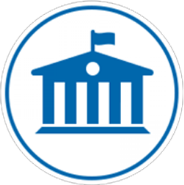 Государственные органы общего назначения
2219,8 тыс.рублей
Национальная экономика
775,2 тыс.рублей
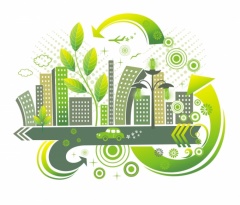 Обслуживание долга органов местного управления и самоуправления
81,2 тыс.рублей
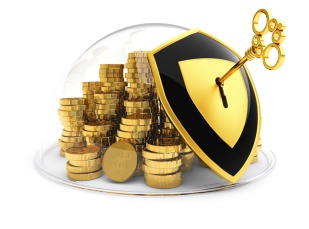 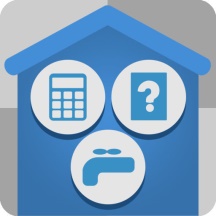 Жилищно-коммунальные услуги, жилищное строительство
1476,2 тыс.рублей
Национальная оборона
8,7 тыс.рублей
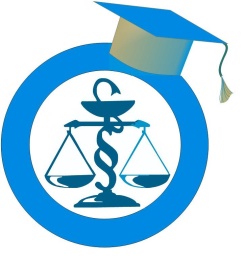 Физическая культура, спорт, культура и средства массовой информации
1728,5 тыс.рублей
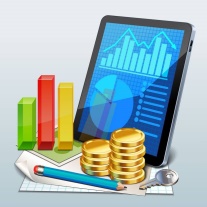 Расходы по другим разделам
538,0 тыс.рублей
Экономическая классификация консолидированного бюджета